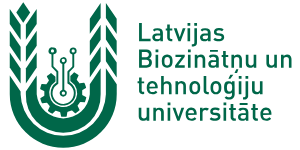 14. Pārtikas institūta studentu zinātniskā konference «AKTUALITĀTES un INOVĀCIJAS Pārtikas nozarē»
DARBA NOSAUKUMS
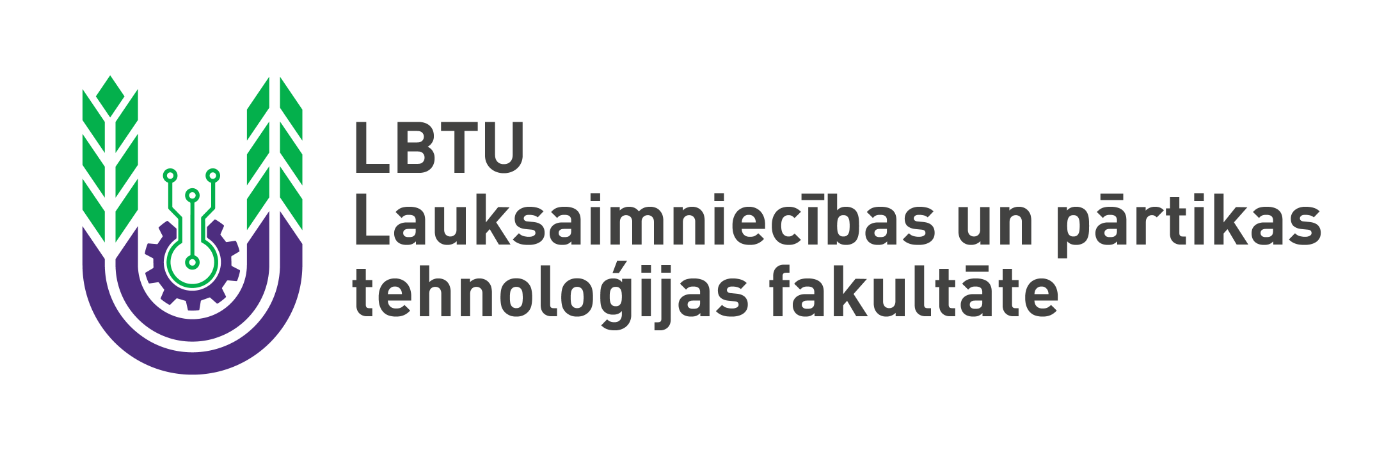 Autora vārds, uzvārds, studiju programmas saīsinājums, kurss
Zinātniskais vadītājs: amats, grāds, vārds, uzvārds
Rezultāti
Materiāli
Rezultāti
Abstrakts
Add your information, graphs and images to this section.
Add your information, graphs and images to this section.
Add your information, graphs and images to this section.
Add your information, graphs and images to this section.
Metodes
Secinājumi
Add your information, graphs and images to this section.
Add your information, graphs and images to this section.
Aktualitāte
Add your information, graphs and images to this section.
Ieteikumi
Add your information, graphs and images to this section.